Week 14: 11/12-11/15
Tuesday: I.N.30: Argument vs. Claim, 
Close Read The Life of Frederick Douglass
Wednesday: I.N.31: Credible, 
Close Read Nelson Mandela
Thursday: I.N.32: Debate, 
Compare Contrast Chart
Friday: I.N.33: Evidence, 
Comparison Chart Due, 
Spelling Test
Tuesday: 11-12
Make an I.N. 30 called “Argument vs. Claim”
Write it in your Table of Contents too
What do you think the words argument and claim mean?  Give a definition of both in your I.N. 
Be sure you have the handout from THEHUB
Have your Framework 4 Vocabulary page out from Friday
Turn to page 202 in your Green Textbook
Read an independent reading book silently
Learning Target
I can understand the difference between an argument and a claim by creating my own claim.
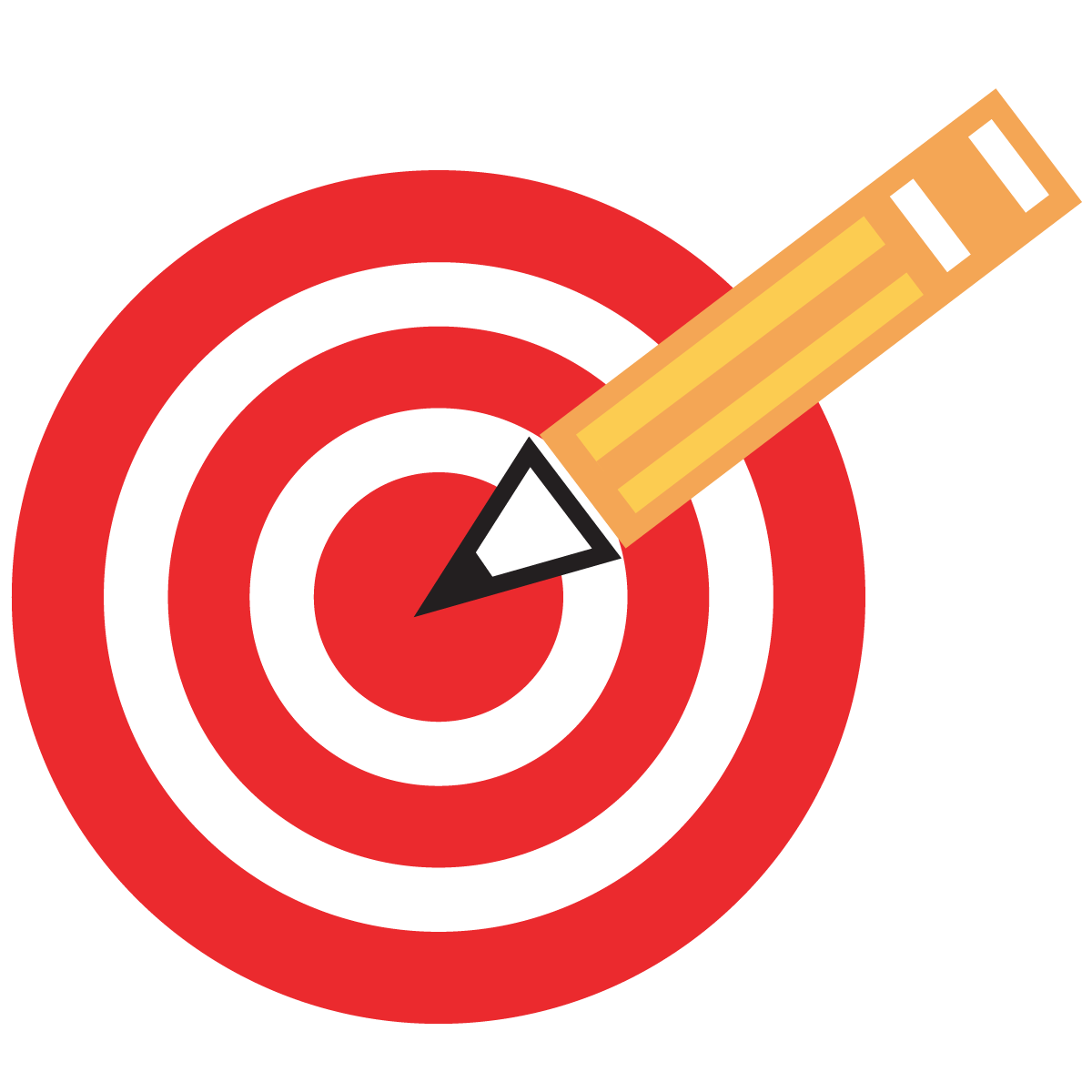 I.N. 30: Argument Vs. Claim
Take Notes…
Point of View: a person’s opinion of an issue
Argument: an opinion supported by claims and evidence
Claim: Opinion that clearly states your point of view on a topic
I.N. 30: Argument Vs. Claim
Read pages 203-204
Answer the questions in the yellow boxes #1-6 
When you finish, begin reading the excerpt on Frederick Douglass.  
Underline words you do not know (at least 5) 
Look up the definitions and write them in the margins to the side of the words
Read the excerpt at least 3 times.  
Complete the chart to the best of your ability for this excerpt
Exit Ticket
After reading “A Veto on Video Games”, write a CLAIM sentence stating your opinion or point of view on the issue the author addressed.  
Describe the difference between a claim and an argument.  
Turn it in at THEHUB and read silently or work on your Frederick Douglass excerpt.
Wednesday: 11-13
Make an I.N. 31 titled “Credible”
Turn to page 171 in your green textbook
Have your Comparison Worksheet packet out from yesterday
Answer this question in your I.N.: 
How do you know if information is reliable?  How do you know whether what you’re reading or hearing is true?  
When you finish, read an independent book
Learning Target
I can determine what makes a source credible.
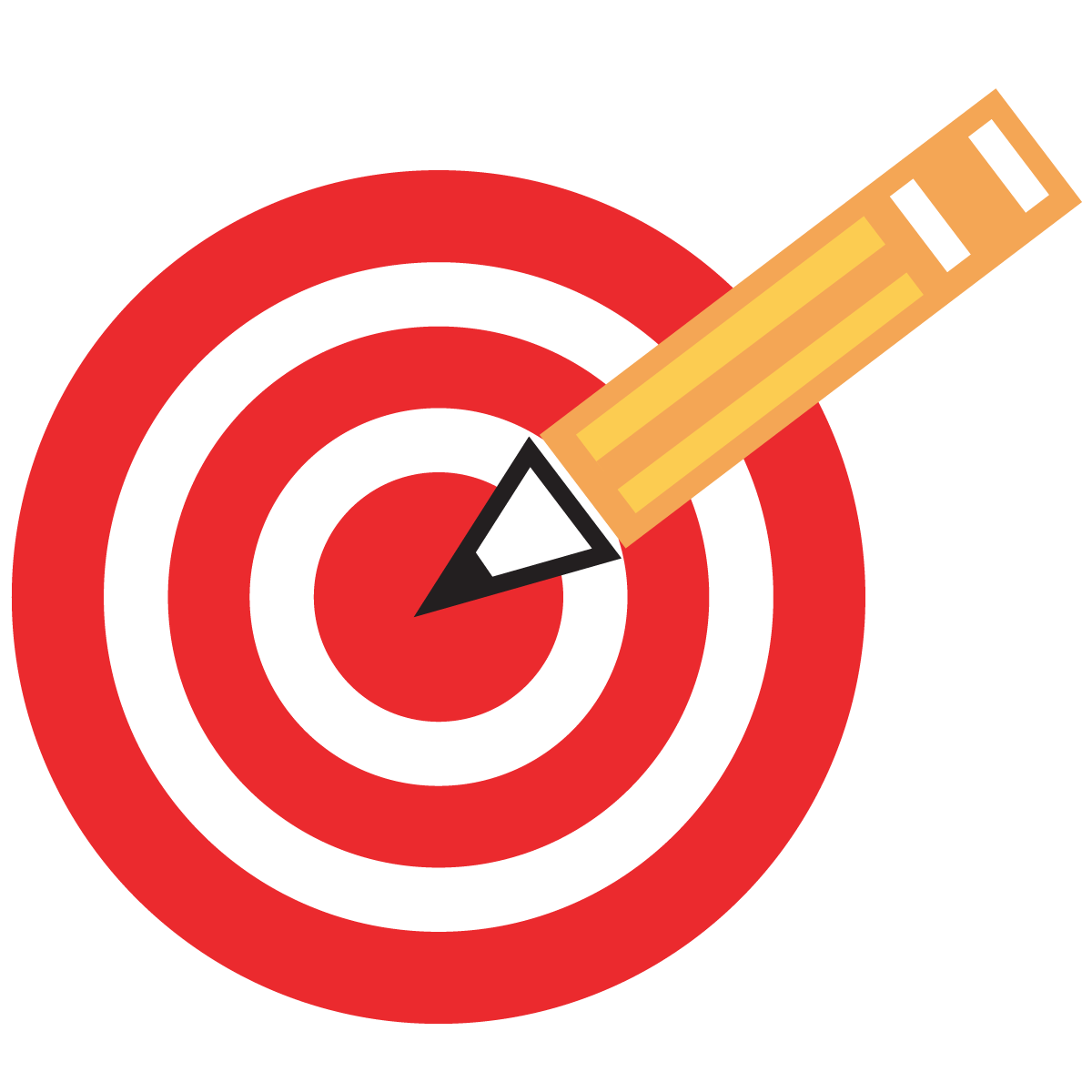 I.N. 31 CredibleTake notes…
Credible: something that you can rely on being true and accurate.  A preferred source of information.  
___________________________________________________________________________________________________________________
*Read pages 171 and 173.  
*Answer questions #1-5 on the bottom of 173 in your I.N. 31.  Say whether it is preferred or less reliable and then TELL WHY in at least a sentence.  
Then read the Nelson Mandela excerpt and complete the other portion of the chart.  
If you finish, read silently.
Exit Ticket
What are 3 things you can do to check if a source is “credible” or preferred?  (refer to page 173) 
When you finish, turn it in and read silently or work on your comparison chart. 

http://www.youtube.com/watch?v=jgQBoXsxr8w
Thursday: 11-14
Create an I.N. 32 titled “Debate”
In your I.N. answer the following questions: 
What is a debate?  
What real life examples can you give of a debate?  
What makes a good debate in your opinion?  
What is the difference between debate and argument?  
*when you finish, read silently.
Learning Target
I can determine what makes a successful debate by participating in an active discussion with my classmates.
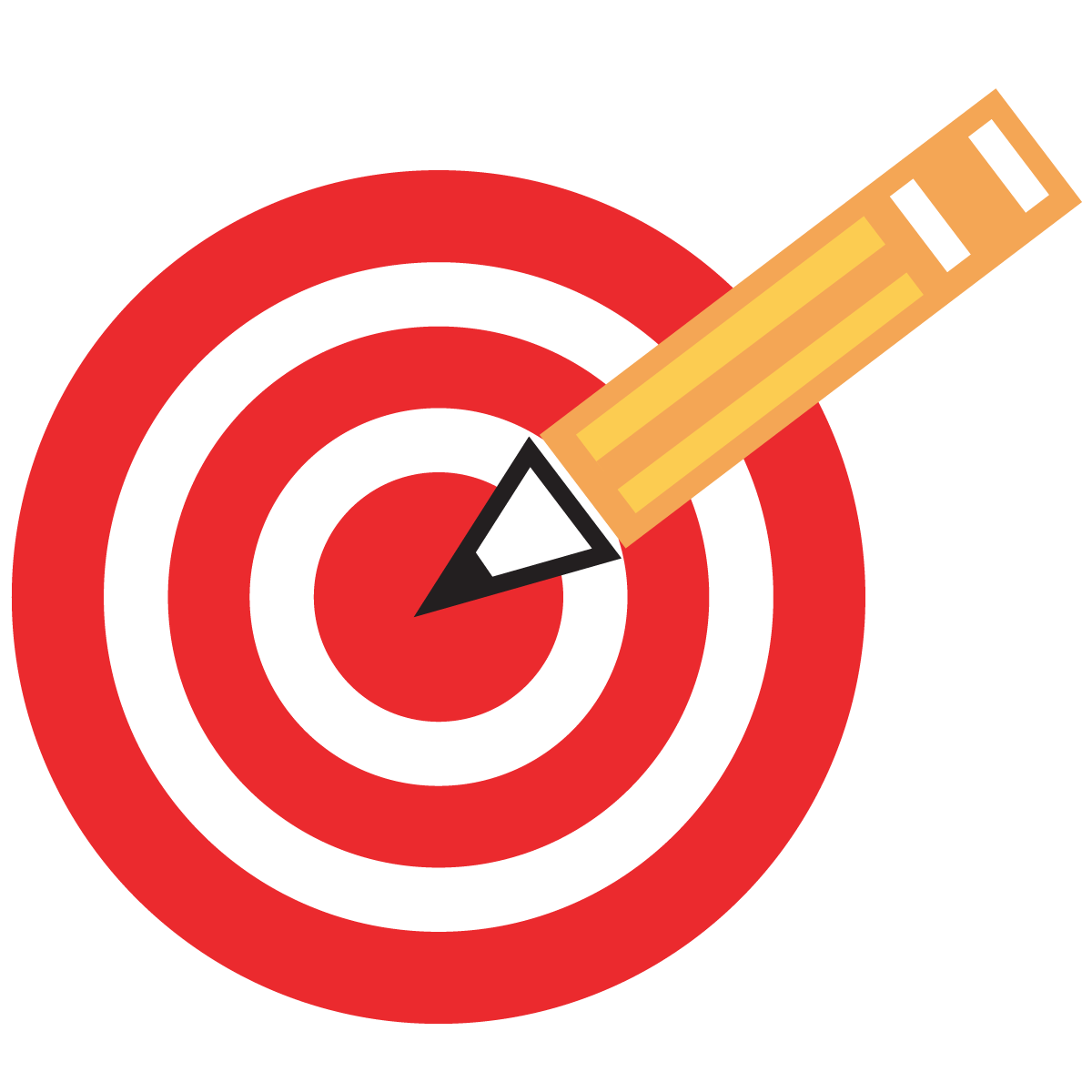 I.N. 32 DebateTake notes…
Debate: constructive arguments that explain or persuade, while proving those arguments with substantial evidence.
https://www.youtube.com/watch?v=vVjUr2zXtb4  
Take notes on any facts or opinions you find interesting.  
Also note anything that the debaters do “wrong” in conversation.
Compare/Contrast Packet DUE TOMORROW
Frederick Douglass vs. Nelson Mandela
Annotate both excerpts
At least 5 words identified and defined in each
Questions in the margins
Connections to an element from the chart
Complete the chart for both excerpts relying on evidence from ONLY the text to support your findings. 
When you finish, read silently or study spelling words for your test tomorrow.
Friday: 11-15
Create an I.N. 33 called “Evidence”
Answer the following questions about evidence:
 What is evidence used for in our world? 
What is the point of evidence in an essay?  
What is the point of evidence in an argument?  
Turn in the compare/contrast packet
Study your spelling words for the test today.  
Read an independent reading book.
Spelling Test
Please take out a separate piece of paper
Be sure you write your name and section

*Write the word first.  
*Then use each word in a complete sentence.  

Turn it in when you are finished.  
Read Silently.
Learning Target
I can understand various types of evidence and how they enhance a claim and overall argument.
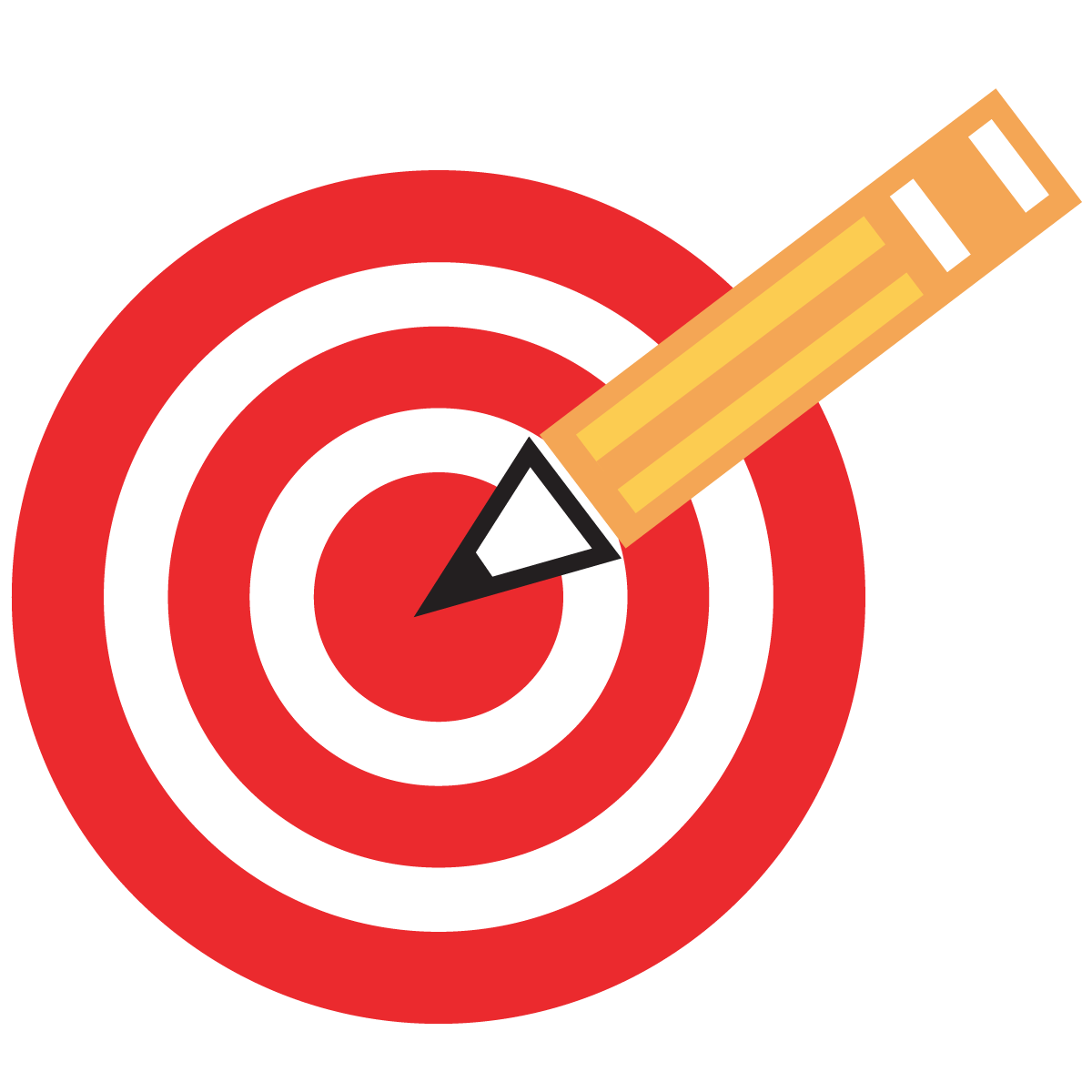 I.N. 33: Evidence
Read the section called “Logical Support” from pages 206-208
Take notes on important terms and ideas
Be sure to copy down both the chart on page 207 and the web on page 208
Complete the “Your Turn 3” at the bottom of page 208 in your I.N. 33
I.N. 33: Evidence
Evidence: Facts that support the claim

Identify any Evidence in these videos: 
http://www.youtube.com/watch?v=6Xp9lat8t6s 
http://www.youtube.com/watch?v=_7fl6Gqbd4w 
http://www.youtube.com/watch?v=QYMAULd2vhg
http://www.youtube.com/watch?v=1qFlxudgvjQ